Fig. 4. CDX2 and SOX2 regulation by the BMP pathway. (A) Western blot for CDX2 and SOX2 expression in AGS cells upon ...
Carcinogenesis, Volume 33, Issue 10, October 2012, Pages 1985–1992, https://doi.org/10.1093/carcin/bgs233
The content of this slide may be subject to copyright: please see the slide notes for details.
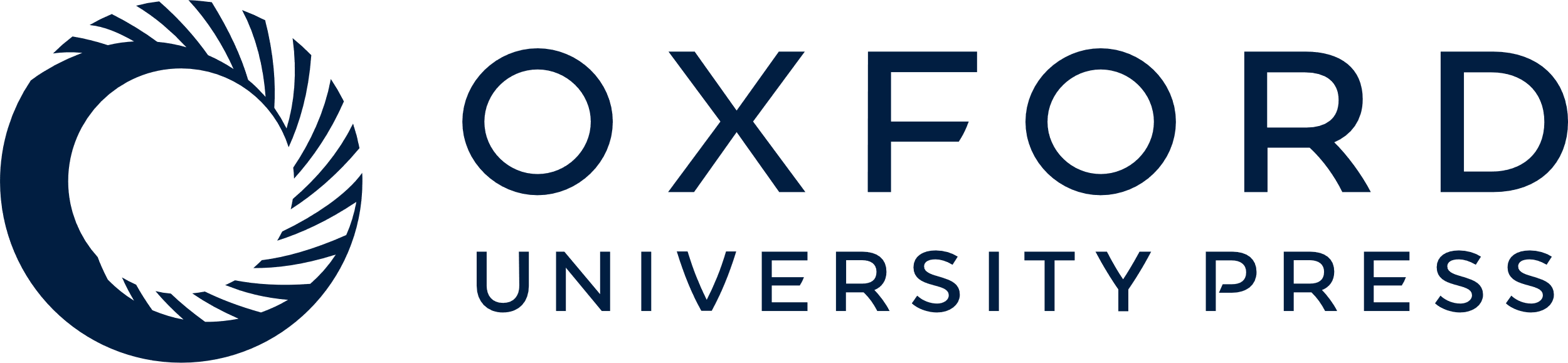 [Speaker Notes: Fig. 4. CDX2 and SOX2 regulation by the BMP pathway. (A) Western blot for CDX2 and SOX2 expression in AGS cells upon activation of the BMP pathway by the addition of BMP2 to the culture medium. Vehicle-treated cells were used as control. (B) Western blot for SMAD4, CDX2 and SOX2 in AGS cells with SMAD4 knock-down (SMAD4i) and respective scrambled control (Sc). β-actin was used as a loading control.


Unless provided in the caption above, the following copyright applies to the content of this slide: © The Author 2012. Published by Oxford University Press. All rights reserved. For Permissions, please email: journals.permissions@oup.com]